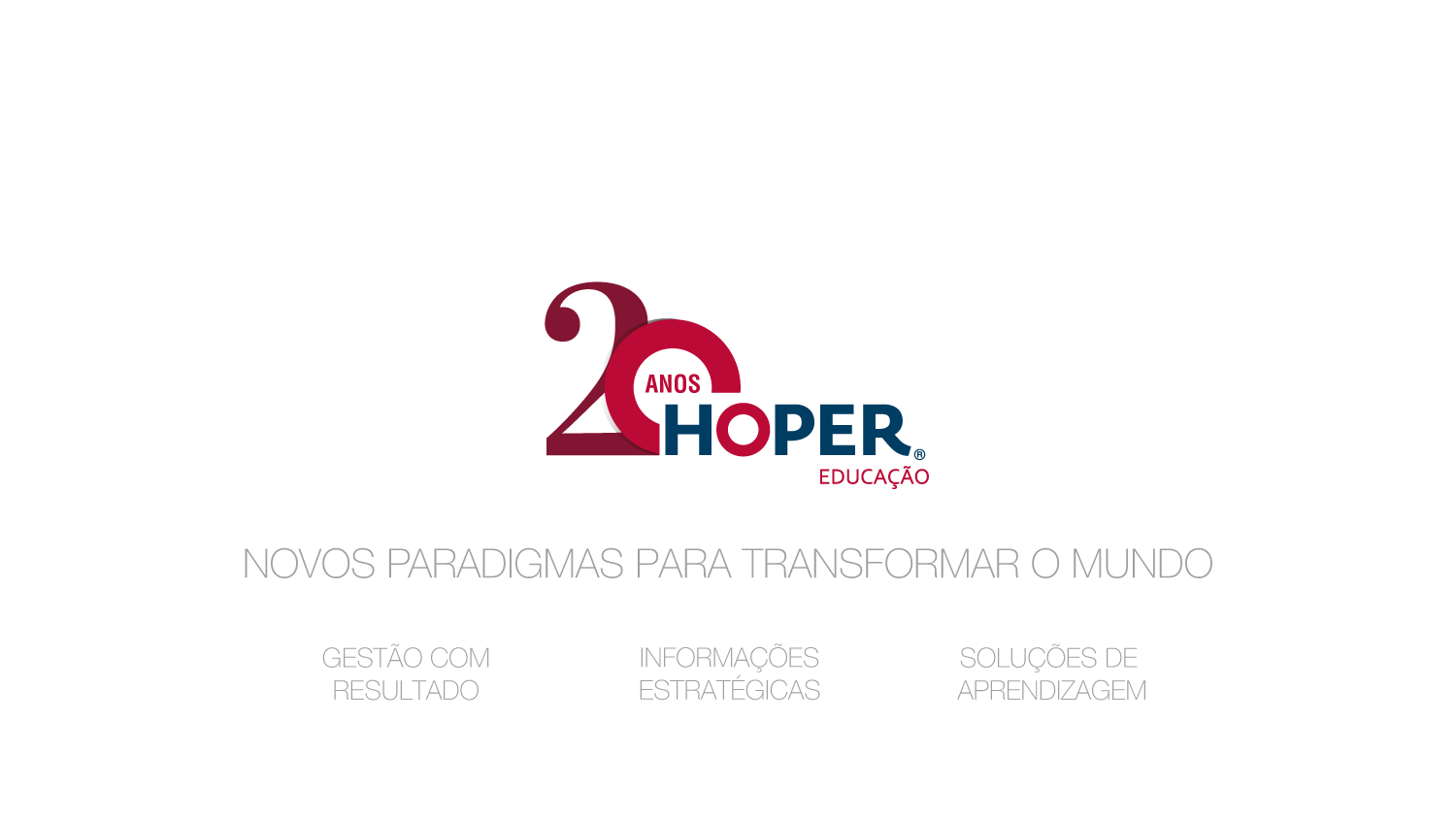 8 Competências Essenciais do Professor Inovador
Marcello Paskulin, Prof. Ms.
Sujeitos Aprendentes  
Quem são e onde estão?
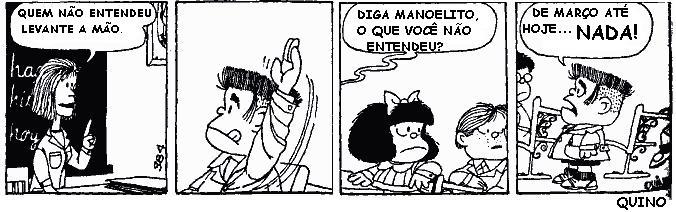 O nativo digital
[Speaker Notes: Combina com a escola de hj?]
Aprende fazendo (“Hands on”)
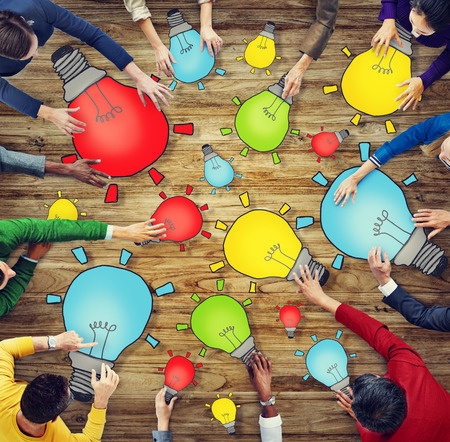 Aprende “Just in Time”
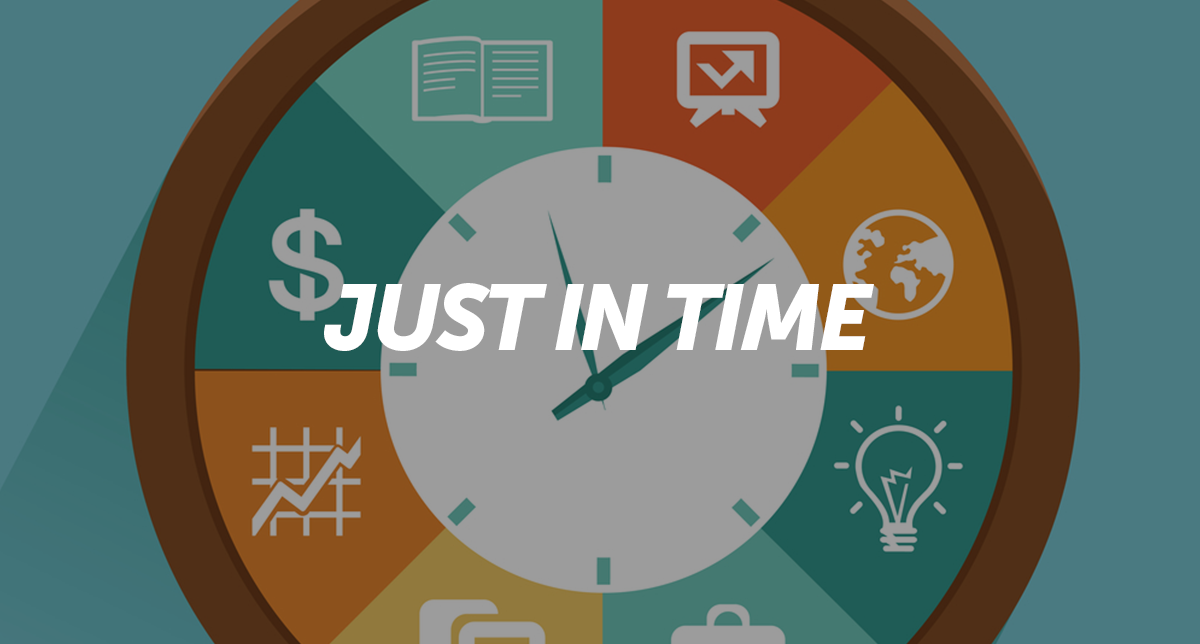 Aprende de maneira não linear
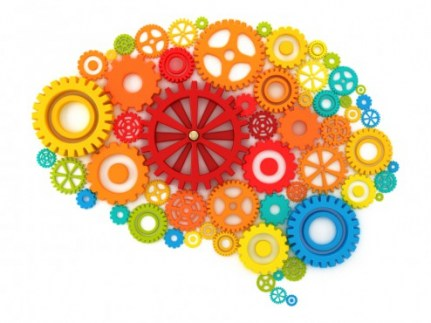 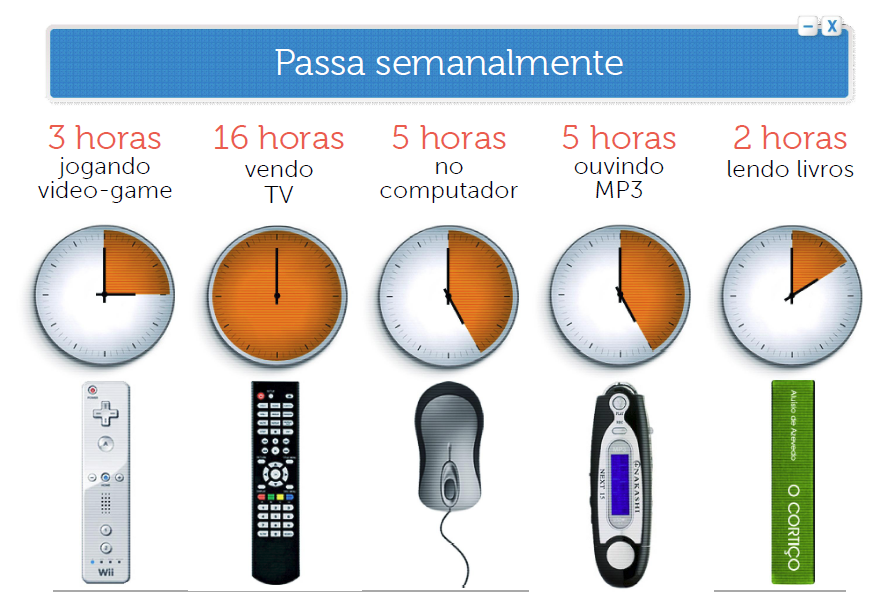 Geração Y
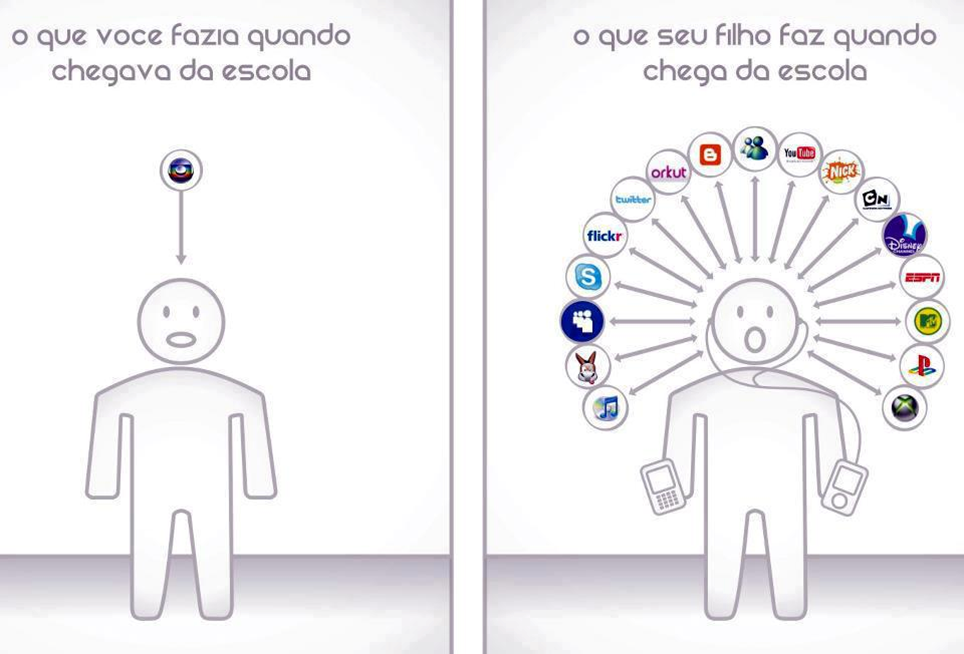 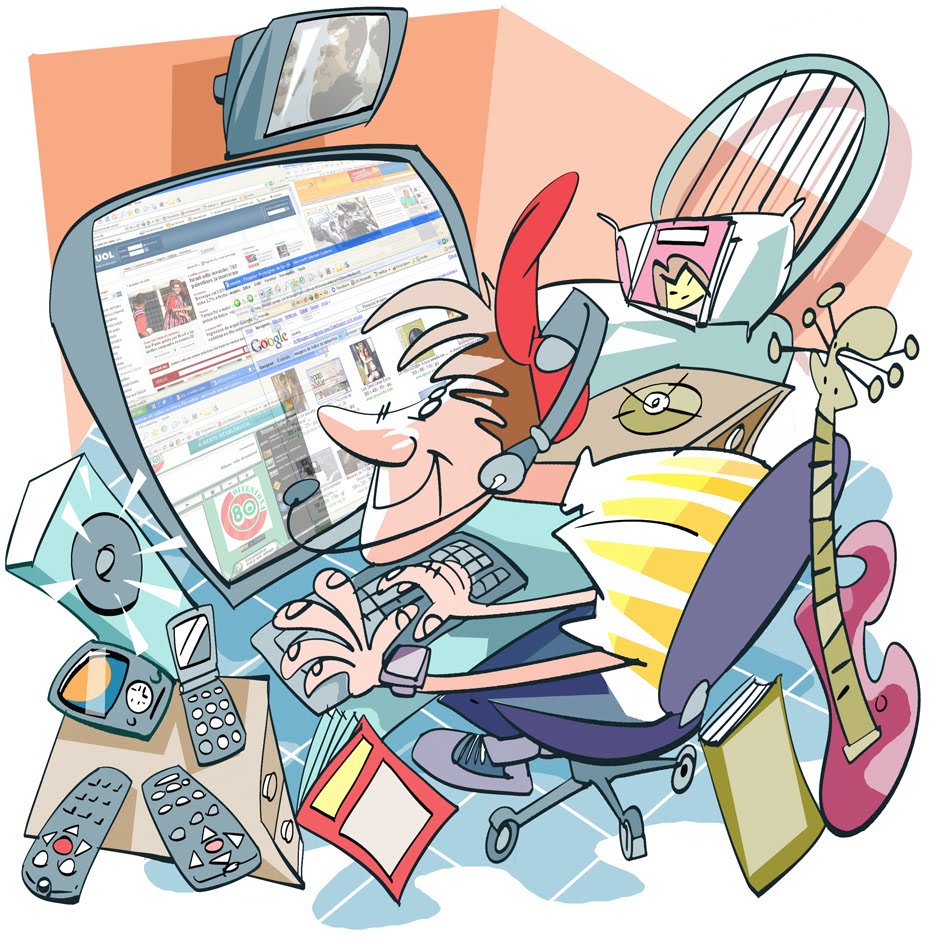 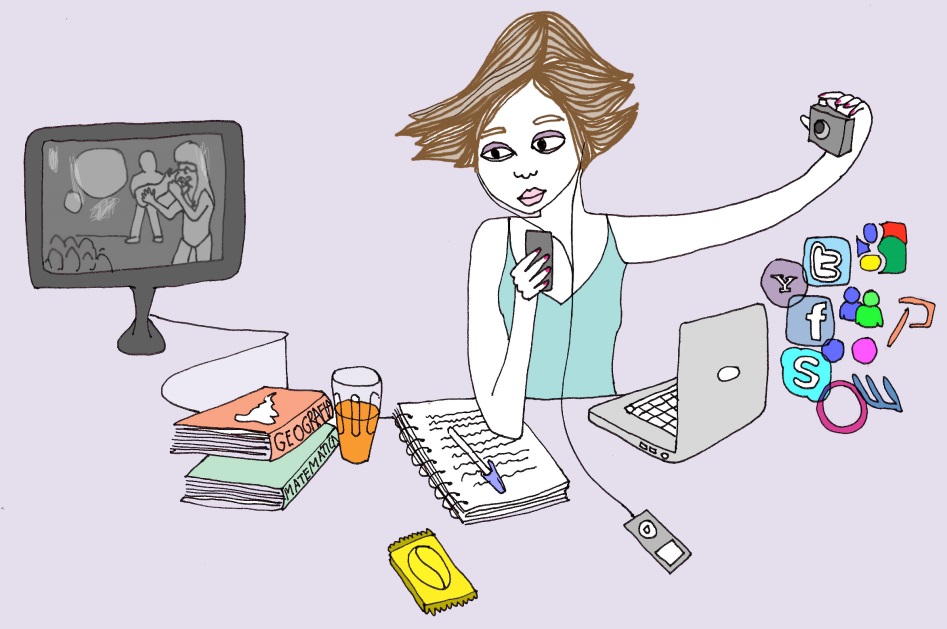 #tudojuntoemisturado
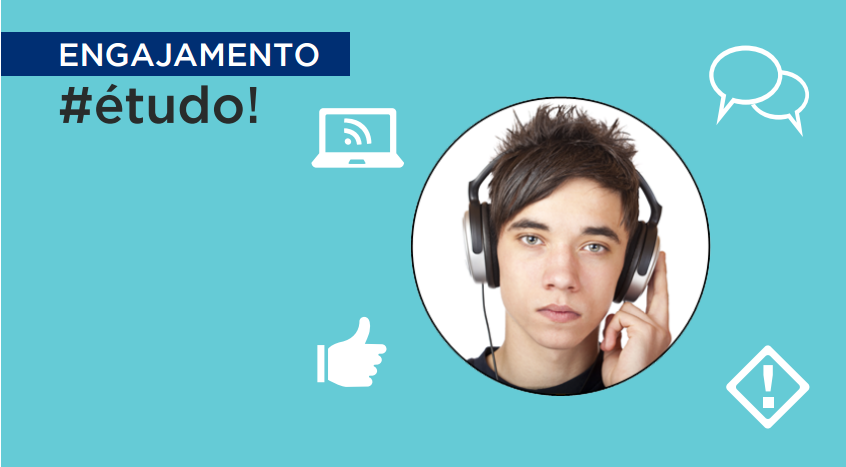 PROBLEMÁTICA
É este, o aluno que não aprende?
Ou é a escola/faculdade que não ensina?
Ou ainda, é o aluno e a escola/faculdade que não combinam (mais)?
[Speaker Notes: Se é que podemos afirmar que no nosso tempo, combinavam]
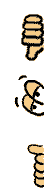 Os que não usam remédios novos  
  devem esperar males novos,     
  pois o tempo é o grande inovador.
N  O  V  O  S

PROBLEMAS      E       OPORTUNIDADES

E X I G E M


NOVAS MANEIRAS DE

P E N S A R
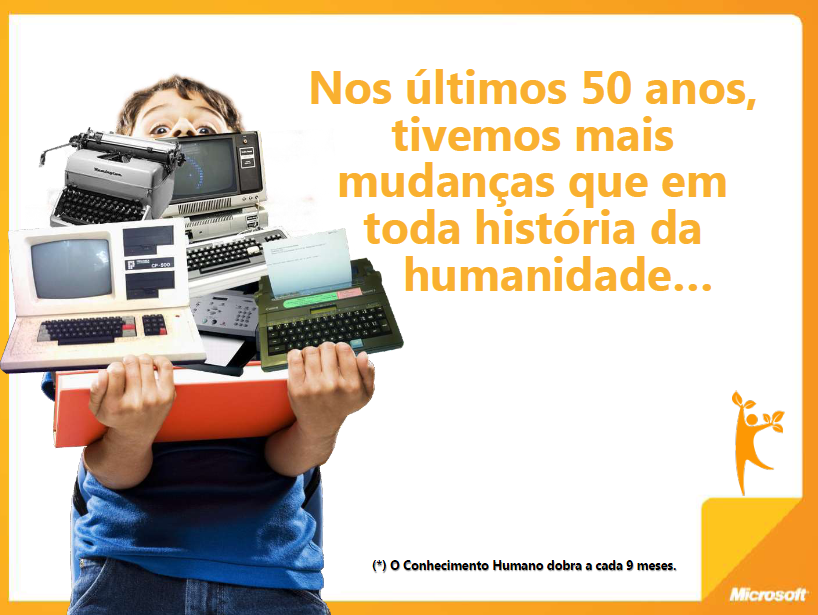 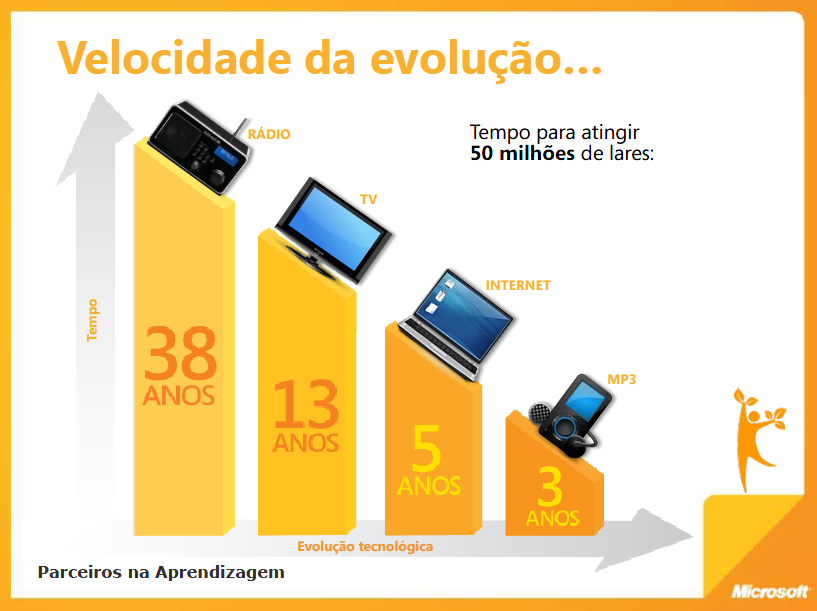 A Educação e a Ausência de Mudanças
A forma em que trabalhamos em sala de aula tem idade bem superior a 100 anos.
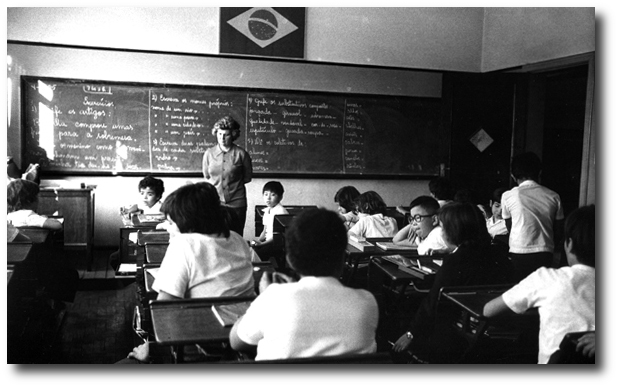 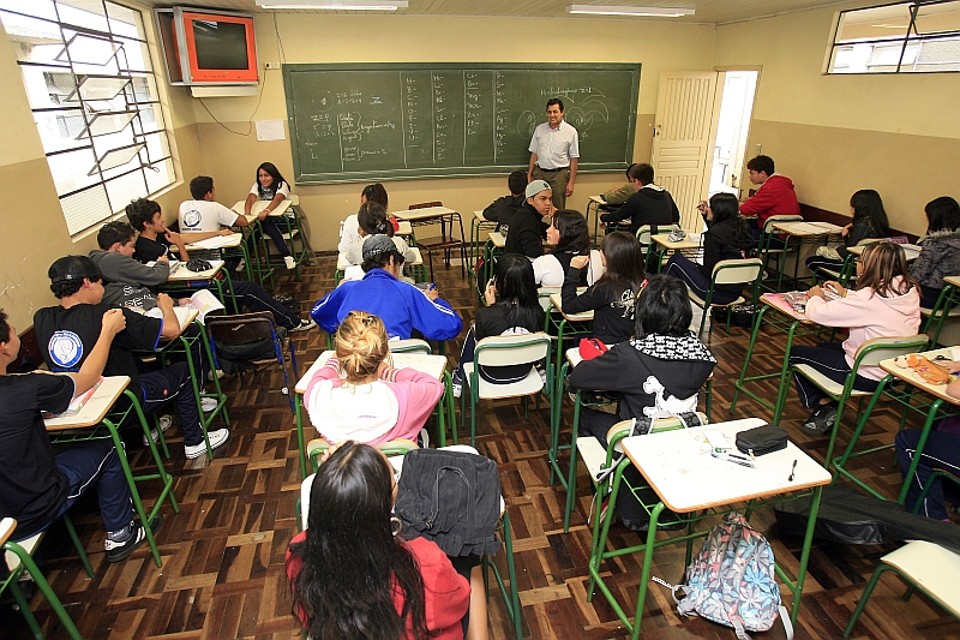 Aceleração da cultura tecnológica
1997
2017
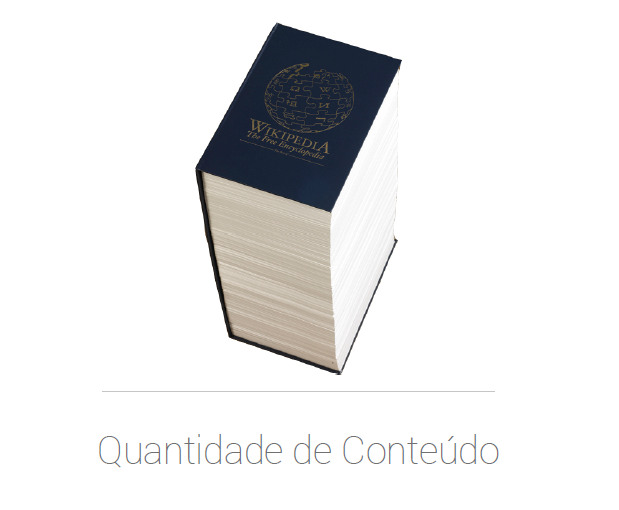 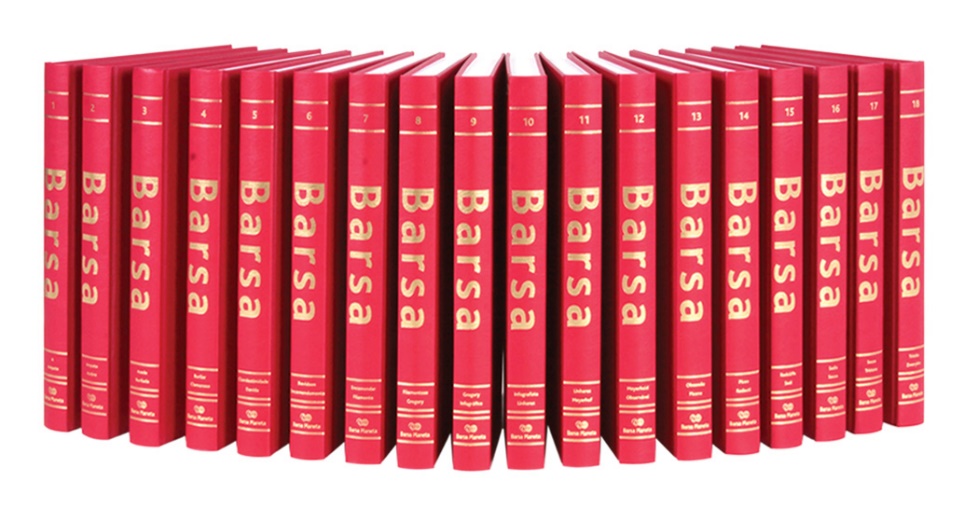 Escolas - Séc. XIXProfessores – Séc. XX Alunos – Séc. XXI
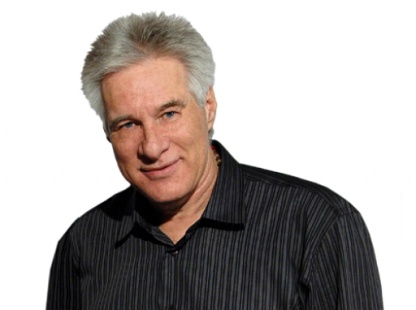 Max Gehringer
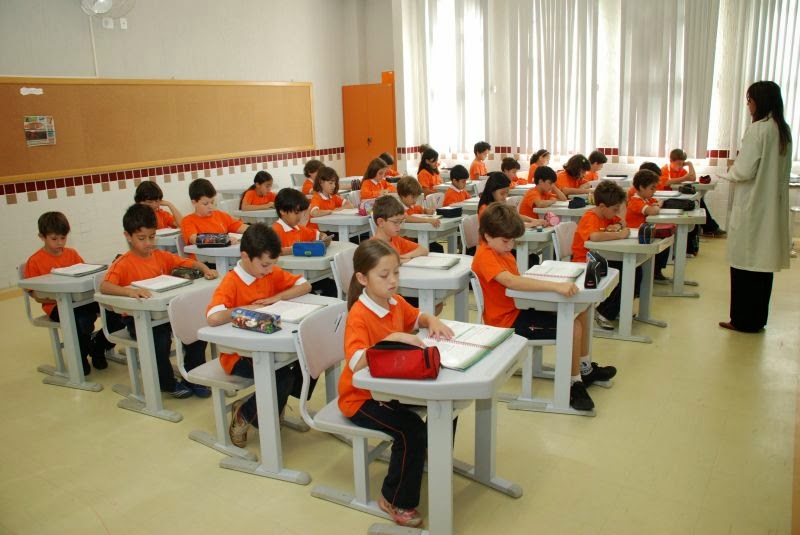 Inovação
Inovação é um conjunto de intervenções, decisões e processos com certo grau de intencionalidade e sistematização, que tratam de modificar atitudes, idéias, culturas, conteúdos, modelos e práticas pedagógicas.
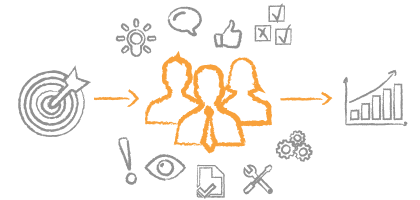 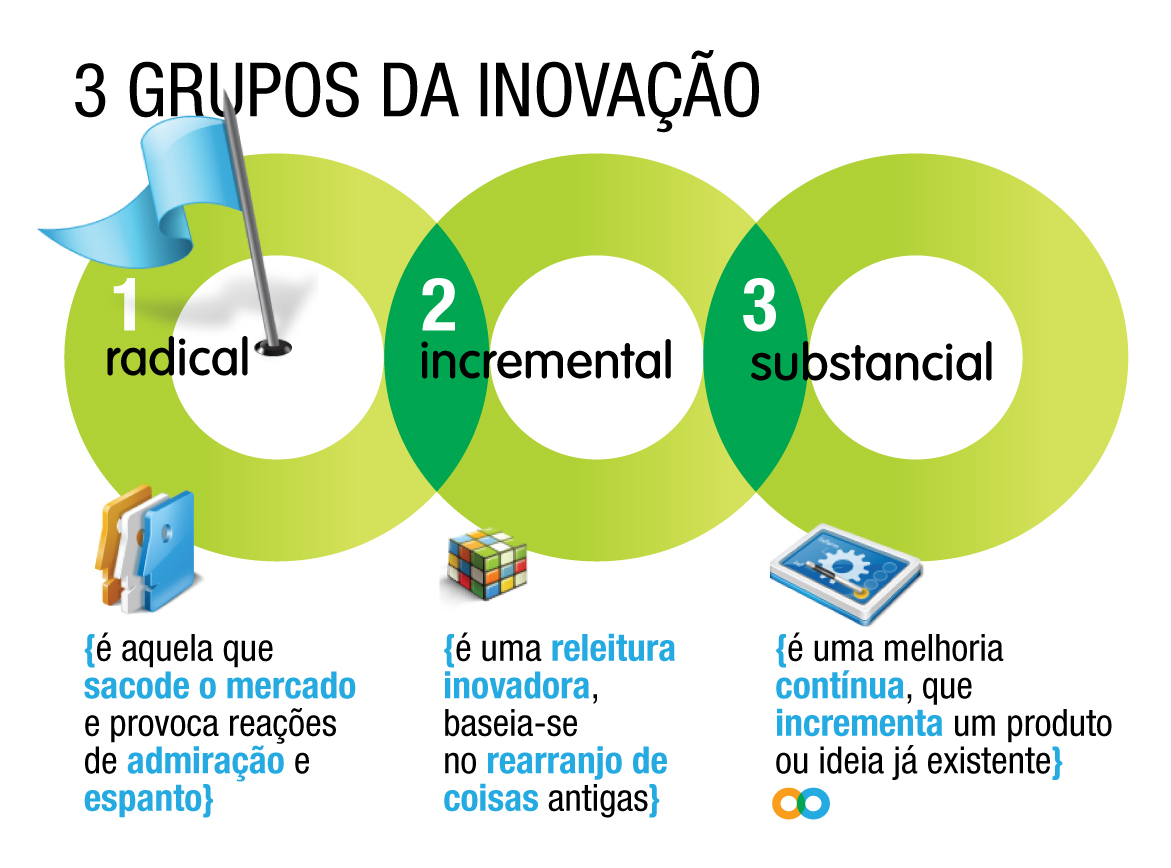 Inovação educativa
Conjunto de decisões
Intervenções e processos orientados por uma intencionalidade 
Se preocupa com aprendizagens para modificar atitudes de professores e alunos, conteúdos, valores, currículo, práticas pedagógicas, estratégias de aprendizagem, dinâmica de classe, todas dentro de um novo planejamento estratégico.
Escola Aprendente

Se quisermos que o mundo melhore, precisaremos de escolas que aprendam”.
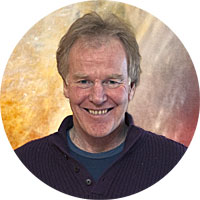 Peter Senge
Recursos dos mais variados
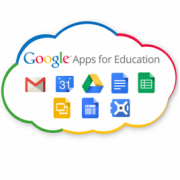 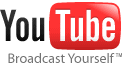 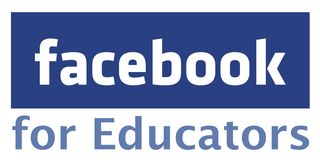 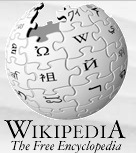 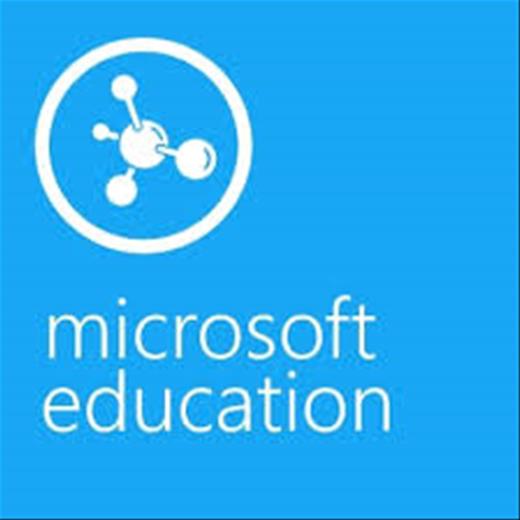 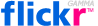 netvibes.com
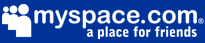 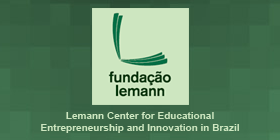 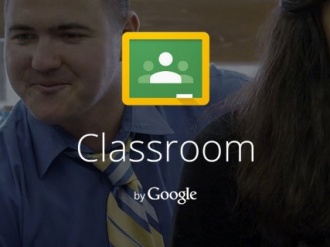 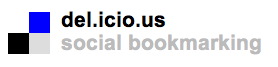 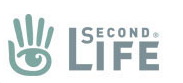 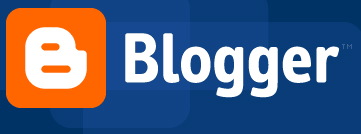 hacker
spaces
maker
spaces
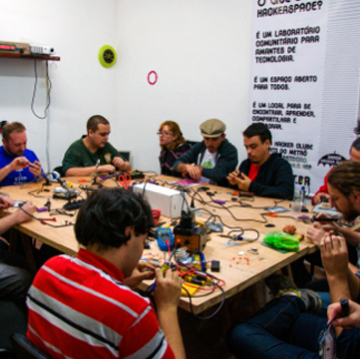 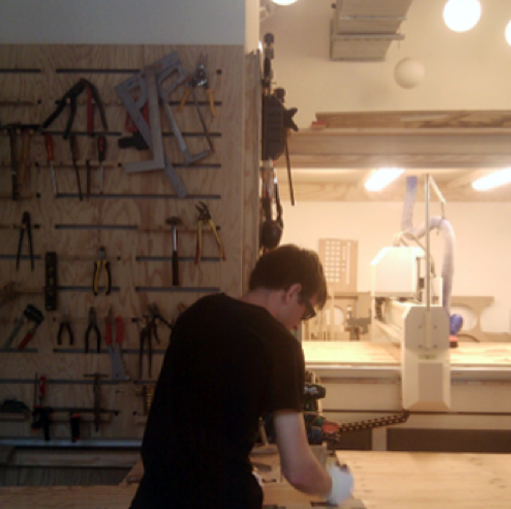 AMBIENTES
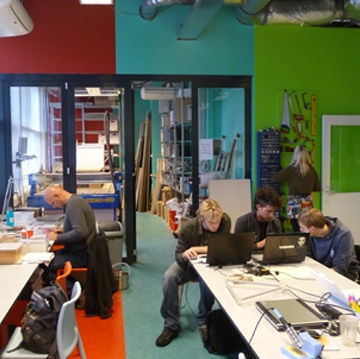 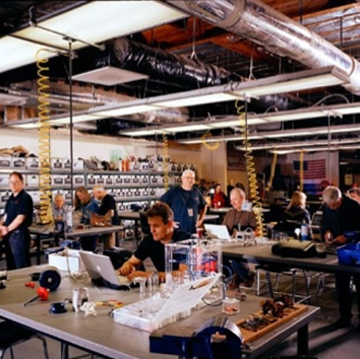 Fab
Labs
Tech
Shops
Exercício da Docência
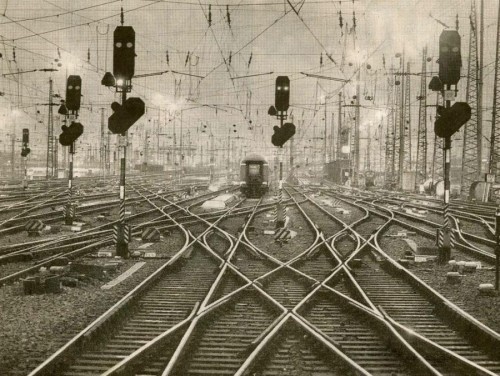 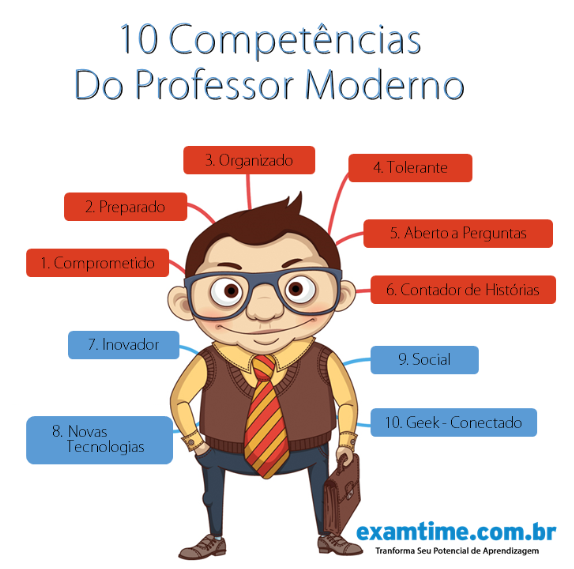 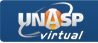 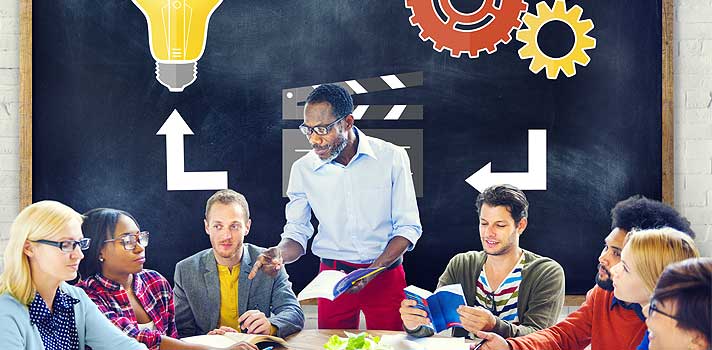 8 Competências Essenciais do Professor Inovador
1. Adaptar exemplos
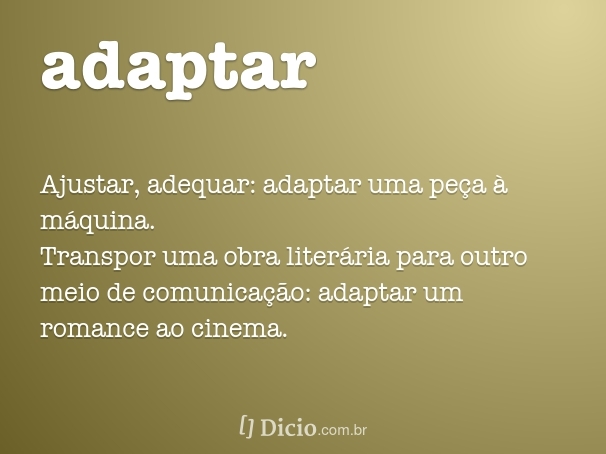 pesquisar, estudar exemplos de sucesso e adaptá-los na aplicação de atividades
2. Compartilhar
a prática de compartilhamento para consolidação das inovações
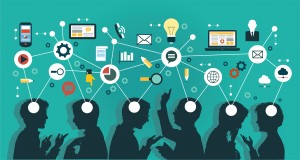 3. Experimentar
realizar tentativas, experimentação, correr alguns riscos calculados na realização de atividades de aprendizagem;
ter autoconfiança na aplicaçãodas inovações.
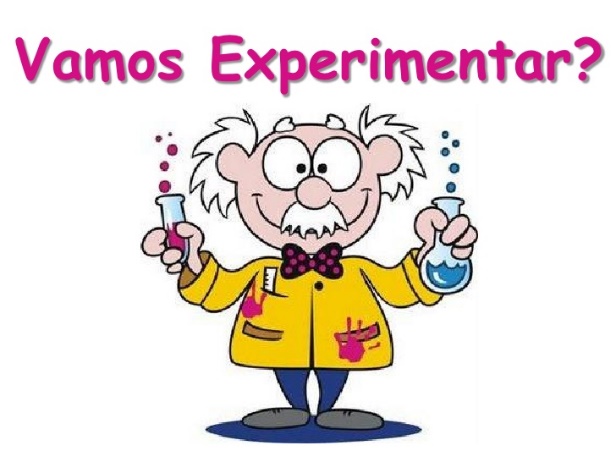 4. Focar nas competências prioritárias
focar nos conhecimentos, habilidades e atitudes prioritárias;
aquilo que é mais importante, essencial para o aluno aprender.
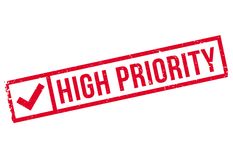 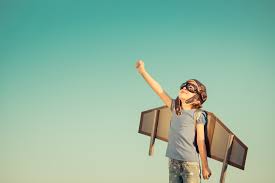 5. Desenvolver motivação própria
o professor tem que querer, gostar e dedicar-se na tarefade oferecer aprendizadoaos alunos, mas issoexige muita vontadee sorriso no rosto
6. Querer o bem do aluno
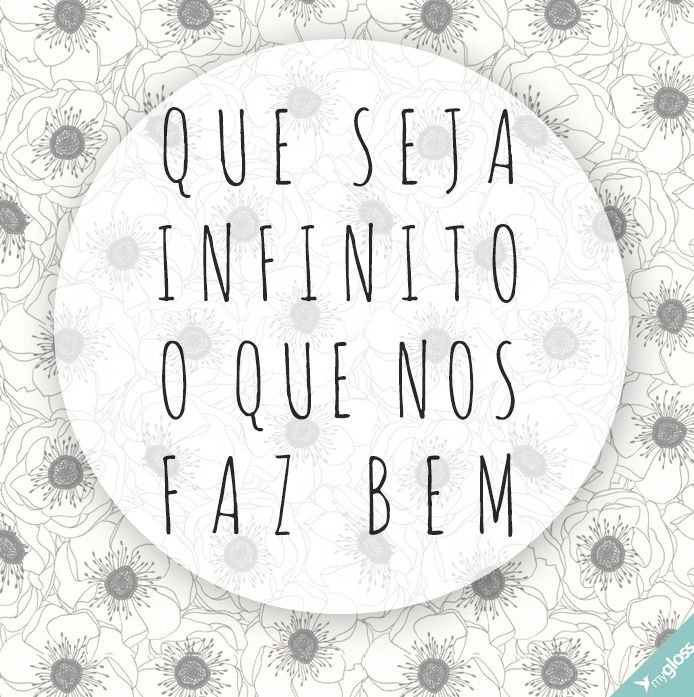 fazer o máximo para auxiliar o aluno a aprender
7. Ser aprendiz sempre
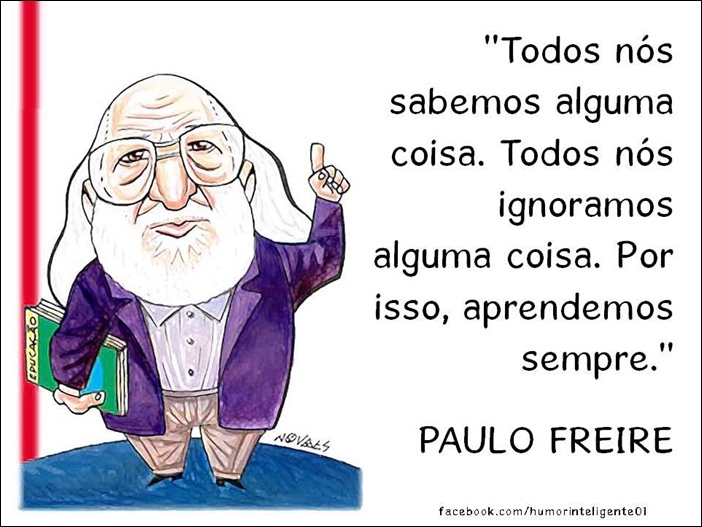 manter-se semprenuma condição deaprendizagem,extrair lições dasexperiências;
aprender com osalunos.
8. Ambientar soluções a problemas reais
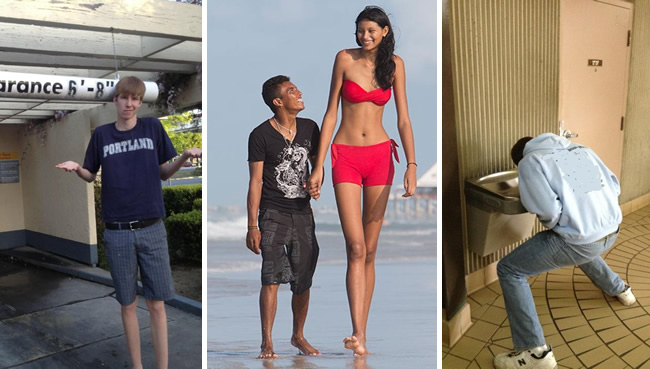 uso de metodologias ativas,adoção de projetosintegradores,aprendizagem significativa
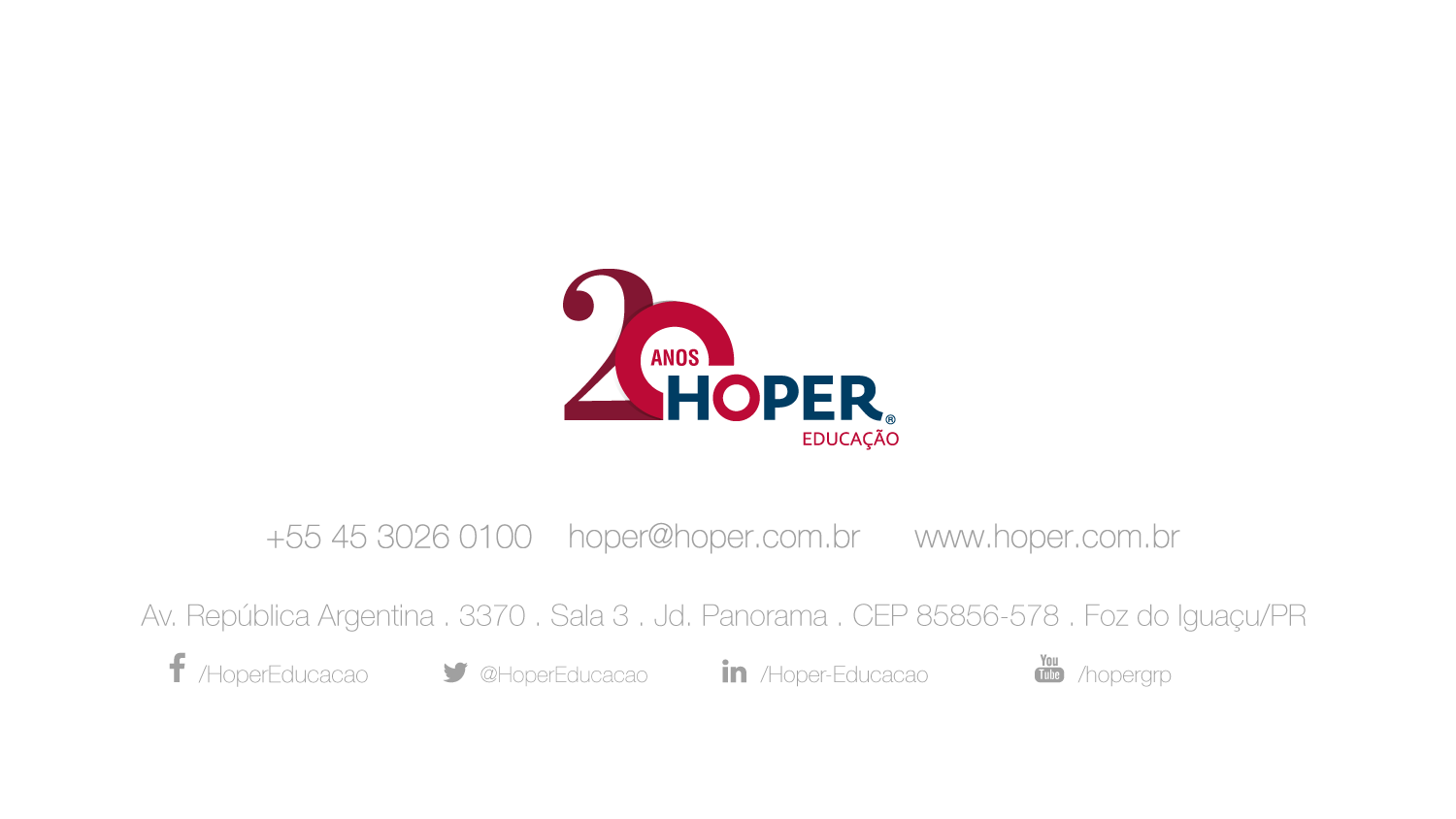 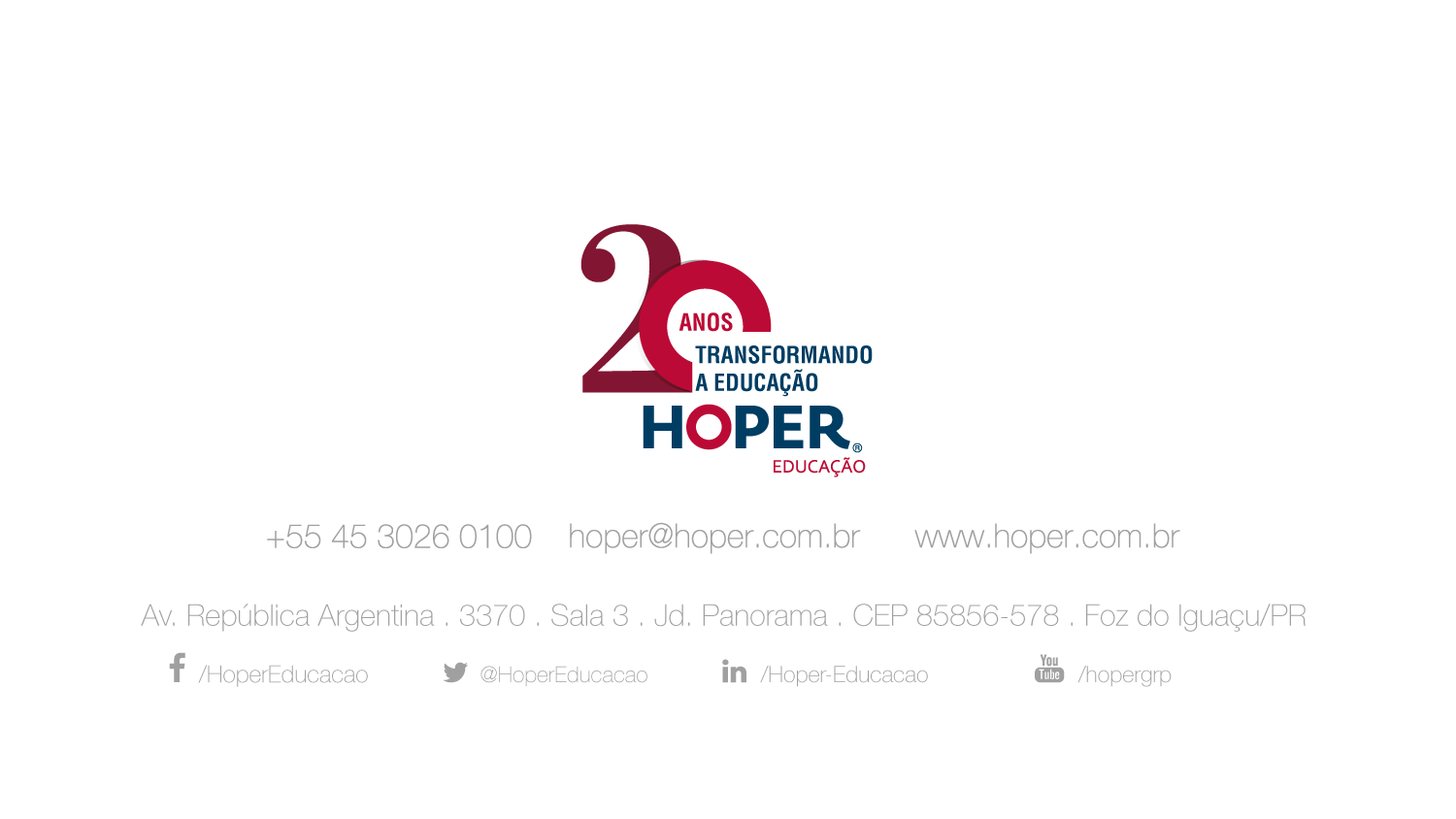 Muito Grato!

marcello@hoper.com.br
(45) 99912 2901